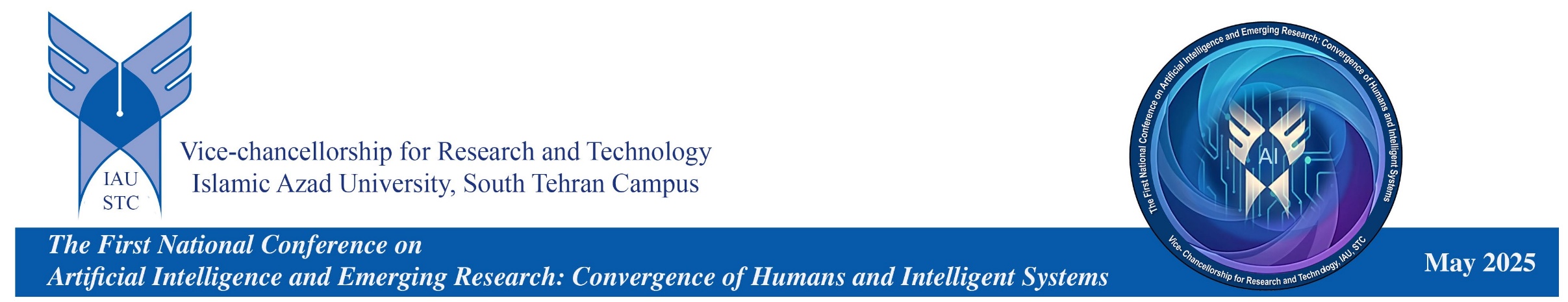 Title:Presented by:Authors with Affiliation:
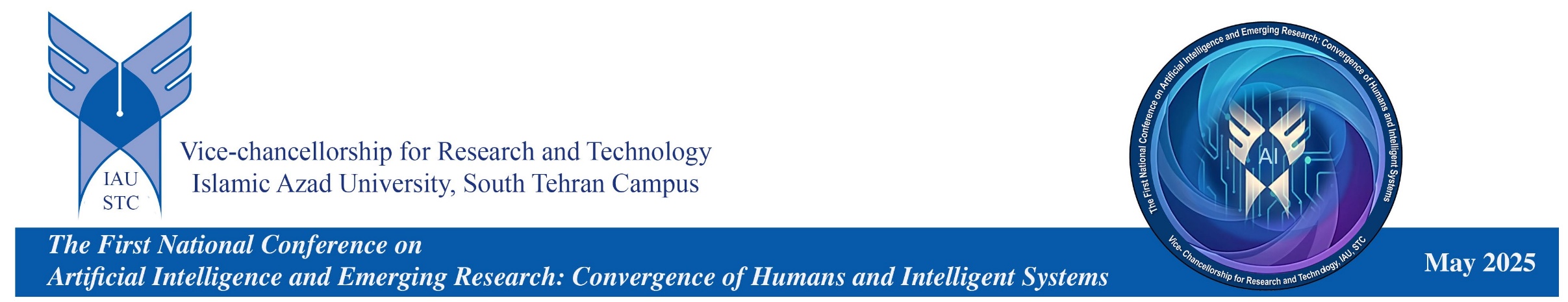 Slides Design:
Prepare your presentation using PowerPoint.
Your presentation should contain 10 to 15 slides.
The time required for presentation is only 10 minutes. Respected researchers are requested to strictly adhere to the time required for presentation.
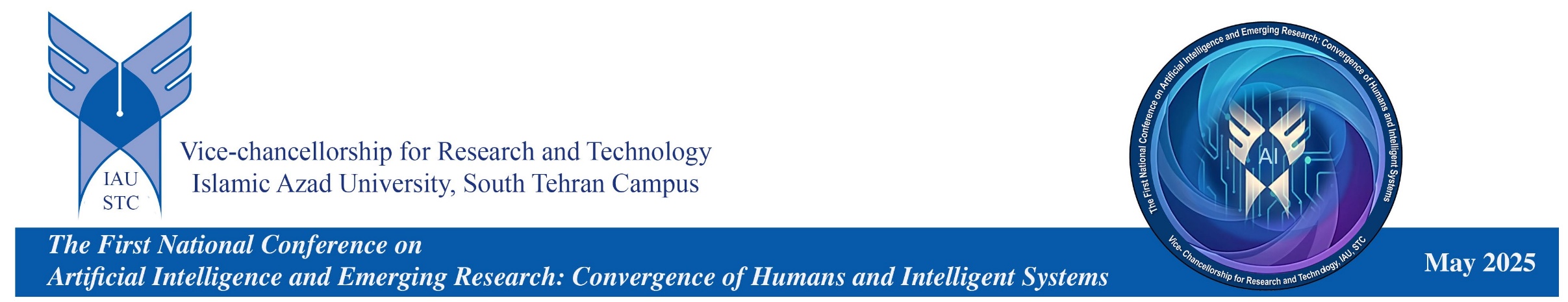 Slides Design:
Title of your paper should be placed on the first slide.
Text: Good readability and appropriate font size (Recommended: Times New Roman 20)
Title of your paper should be placed on the first slide.
Text: Good readability and appropriate font size (Recommended: Times New Roman 20)
Figures and diagrams: Sufficiently clear, an appropriate size and resolution
Tables: Readability, with Column Headings and legible fonts
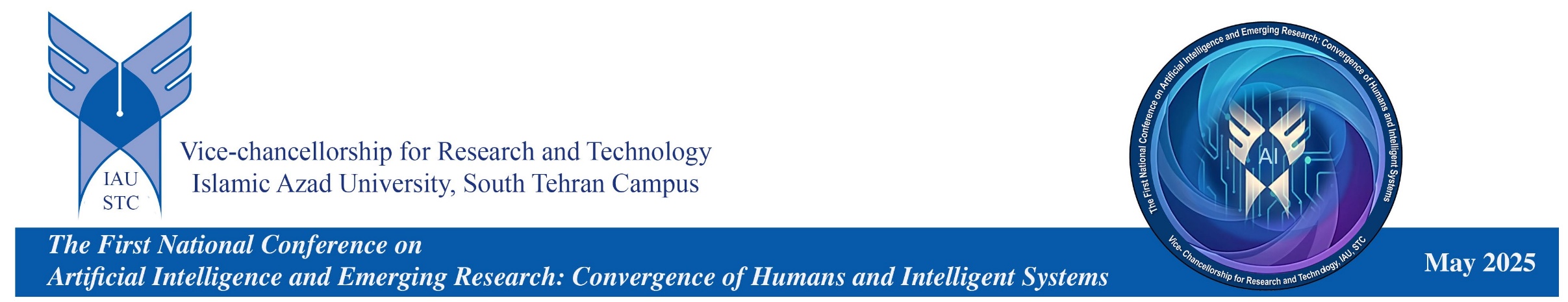 Slides Design:
The time required to complete the presentation video is only 10 minutes
This is a hard restriction
Please prepare only 10 to 15 slides
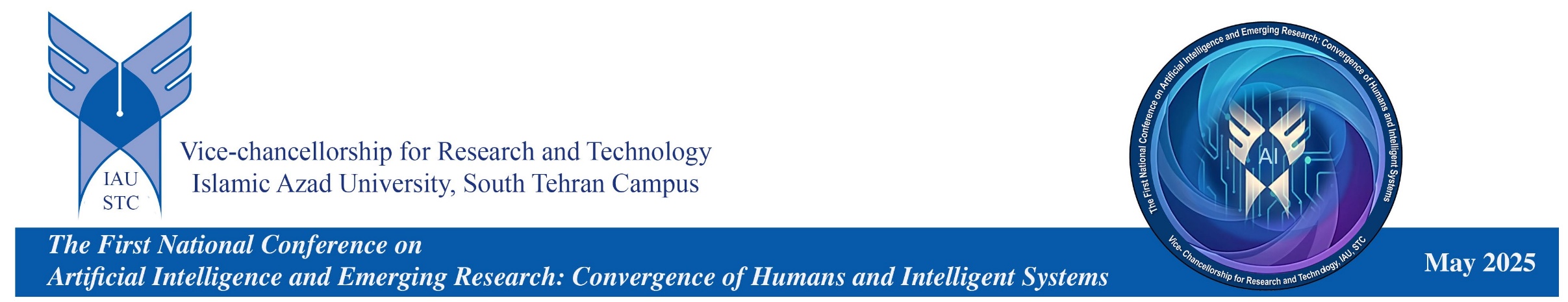 Do not mention these topics:
Any advertisement, Thanks and appreciation to individuals, companies, and organizations
Any content unrelated to the article
Questions? 

Thank you for your attention!